EUHOFA BELGIUM 201211 -16 november
Motivation in the hospitality industry 
from the bottom to the top.
Tuesday, November 14 
– Dr. Luc De Grez -
Useful motivational concepts to improve learning
Motivation = internal state that arouses, directs and maintains behaviour
Self-Regulation
I can do this! It was a stupid idea that everything would fall to the ground!
O help! There’s my teacher! 
I will tremble! Everything will fall to the ground
So far so good!
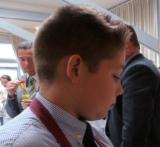 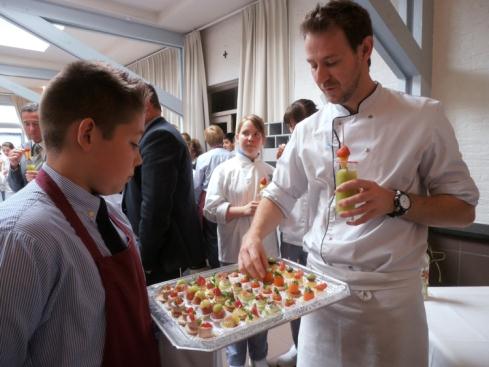 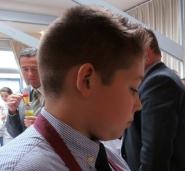 Social cognitive theoretical framework (Bandura)
-Self-efficacy
-Goal (orientation)
-Attribution
Mastery experience
He’s doing well!
Yes, I can do it!!!
Modeling: expert model
Ah, he does it that way!!!
Modeling – coping model
Thank you  for the advice! 
If that girl can make this, I can make this too!
I like to help him! He’s so cute!
Verbal persuasionEffect of feedback summary of meta-analyses (Hattie, 2009)
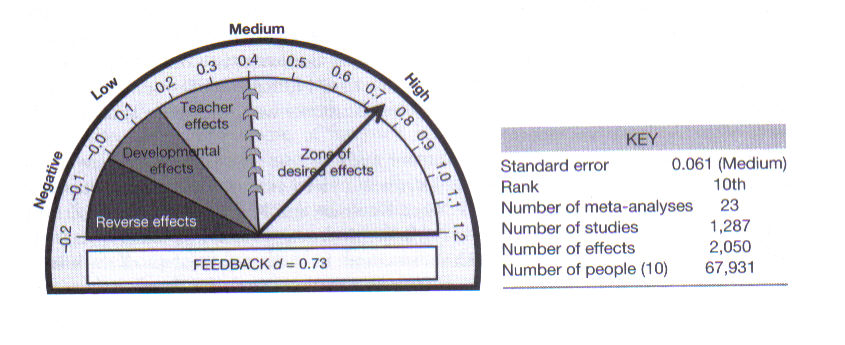 Verbal persuasion
You’re fantastic! You’re wonderful!
Good feedback

Stimulates				and dialogue

More “Process” and less “Product”
Feed up: Where am I going? (goals)
Feed back: How am I going?
Feed forward: Where to next?
Conclusions till now – 3 sentences

Individual
With one neighbour
Goal orientation
I’m worried that I will not remember it
I want to learn this because it’s important!
I hope I don’t fail!
I hope I get good grades!
Goal orientation = reason for engaging in achievement behaviour
I want to learn this because it’s important!
I hope I get good grades!
Role of the teacher
Goals
Specific 
Moderately challenging
Self-set 


Multiple goals - Goal hierarchies
Perceived causes!!!
Attribution
This is not good!! That’s because I did not practice it like the teachers said!!
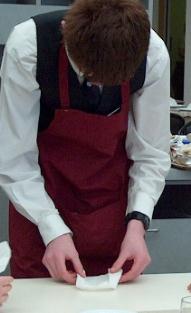 Locus : internal or external
 Stability =  duration of cause
Controllability
I hope you enjoyed the presentation and that you have learned something !
References
Bandura, A (1986). Social foundations of thought and action. A social cognitive theory. Englewood Cliffs, NJ.: Prentice-Hall. 
Dai, D., & Sternberg, R. (Eds.) (2004). Motivation, emotion, and cognition. Integrative perspectives on intellectual functioning and development. London: Lawrence Erlbaum.
Elliot, A., & Dweck, C. (Ed) (2005). Handbook of competence and motivation.  The Guilford Press. 
Hattie, J. (2009). Visible learning. A synthesis of over 800 meta-analyses relating to achievement. London/New York: Routledge. 
Nicol, D., & Milligan, C. (2006). Rethinking technology-supported assessment practices in relation to the seven principles of good feedback practice. In C. Bryan & K. Clegg (Eds.), Innovative assessment in higher education (pp. 64-77). London: Routledge.